Virtualization Technologies
By Collin Donaldson
Physical Computing
Install Hardware

Load Operating System and other software

Deploy either manually or via a network

To Run Multiple Operating Systems:
Multi-booting
Run from USB
Run from live disc
Intro to Virtualization
Creating a virtual (rather than actual) version of something, including but not limited to a virtual computer hardware platform, operating system, storage device, or computer network resources.

Virtualization is a fundamental part of cloud computing

Hypervisor: A piece of computer software, firmware or hardware that creates and runs virtual machines.
Type 1: Native/Bare-metal: Run directly on hardware
Type 2: Hosted: Run on a conventional OS
Advantages	of Virtualization
Often free or relatively low cost

Easy installation and uninstallation

Less hardware hassles

Hands-on learning of new kinds of technology

Use software normally unavailable on your machine

Test software/hardware in a safe environment

Save energy
Virtualization Techniques
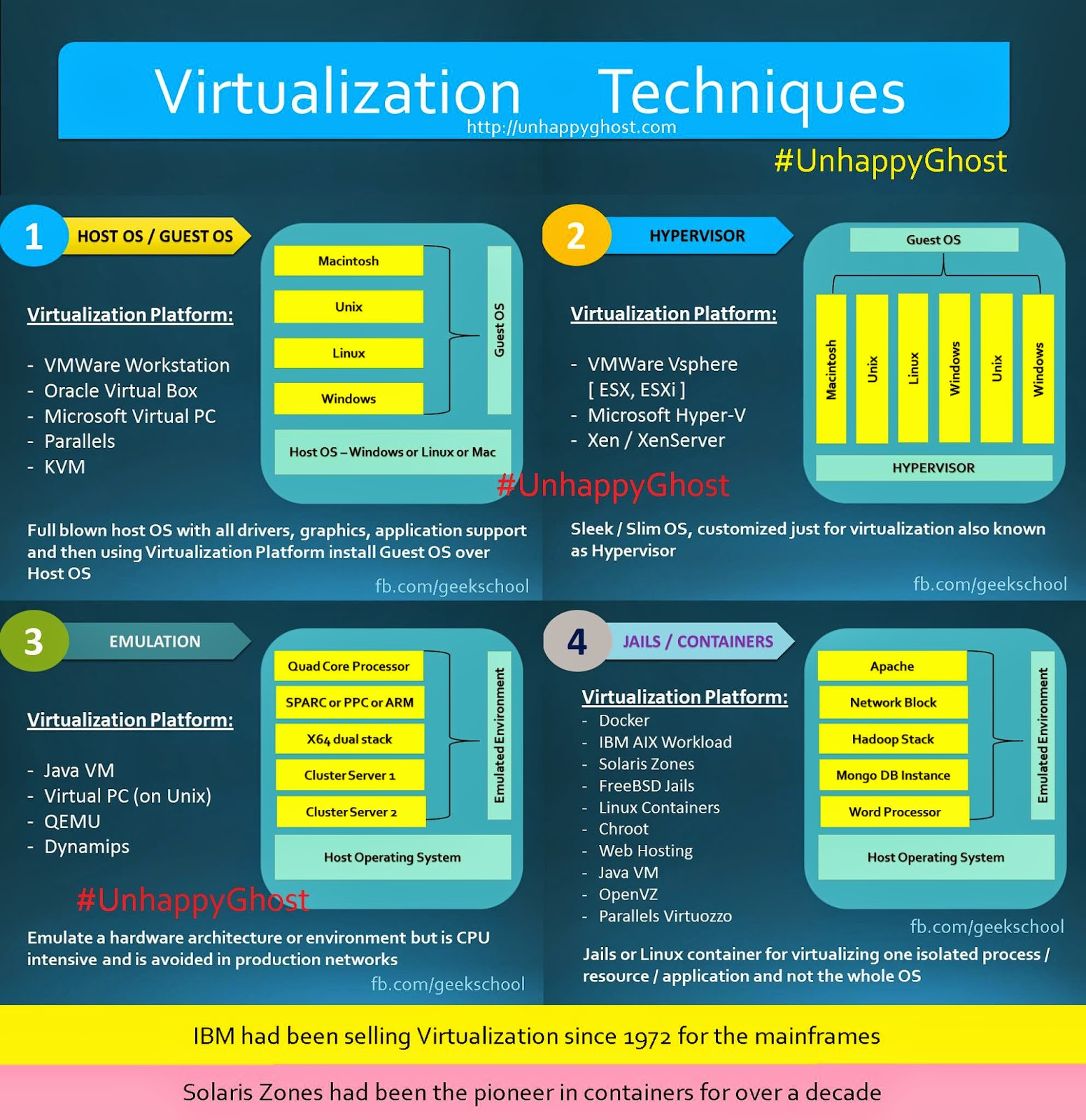 Host/Guest OS: OS functions as a host, virtual machines are guests/clients. Uses Type 2 hypervisors.

Hypervisor: Uses a Type 1 hypervisor and a custom minimal OS.

Emulation/Simulation: Creates custom virtual hardware/software to imitate real hardware/software. 

Jails/Linux Containers: Virtual applications run on a host OS.
Common use of different virtualization techniques
Host/Guest OS: Virtual Desktops. 

Hypervisor and Jails: Virtual Servers

Emulators: Custom/Embedded hardware environments and accompanying software (e.g. video game emulators)

We will focus on Host/Guest OS
Virtual Security
Virtual machines have some unique security considerations, as well as applications

Virtual machines can still get viruses and can transmit them to your physical machine, or vice versa

Few viruses target VMs, one such virus is detailed on the next page

VMs you plan on keeping should be protected like their physical counterparts
VM-centric virus “Crisis”
Virtualization-centric Security Techniques
Sandboxing: Run risky applications in a VM that is disconnected from your host OS and network

Server Isolation: Servers running on the same machine can be isolated virtually either by virtualizing them or by running each in its own VM

Virtual Honeypots and Honeynets: Honeypots are computers designed to lure attackers/malware/spam away from your actual computer. Honeynets are n
Demo
http://kanishkashowto.com/2013/09/03/how-to-install-kali-linux-in-virtualbox-step-by-step-guide/
Notes for DOI
Oracle Virtual Box and VMWare Player are good  FREE virtualization software

You may have to download operating systems to mount (.iso files)

Some processors have virtualization technology that needs to be enabled via the BIOS menu (your software should indicate such)

Some of your hardware might not jive with your virtual machines

Some Linux and OS-X distributions default to Console view (text only) when you install them, type “startx” to switch to GUI view